TALLER DE PRODUCCIÓN DE TEXTO 9.2
Crea un texto utilizando correctamente pronombres personales, sustantivos y adjetivos
07-10-2024
3° Básico
Vamos a crear un texto utilizando las palabras que hemos estado trabajando estas clases.
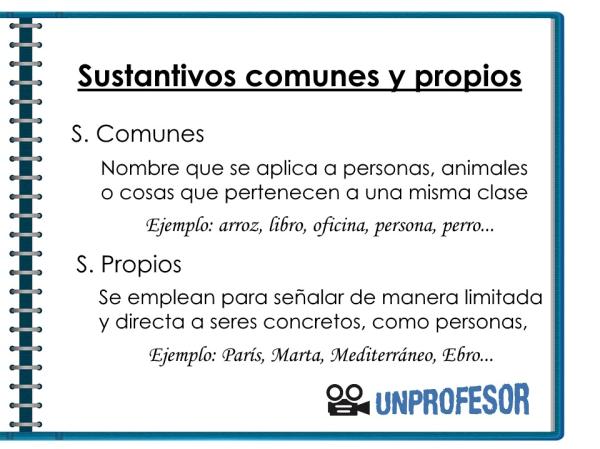 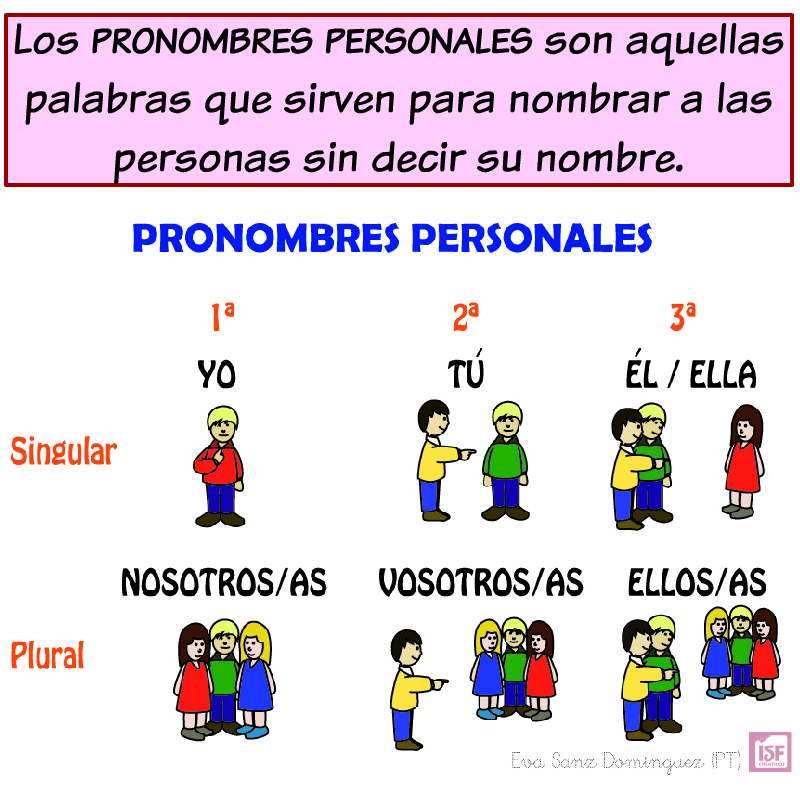 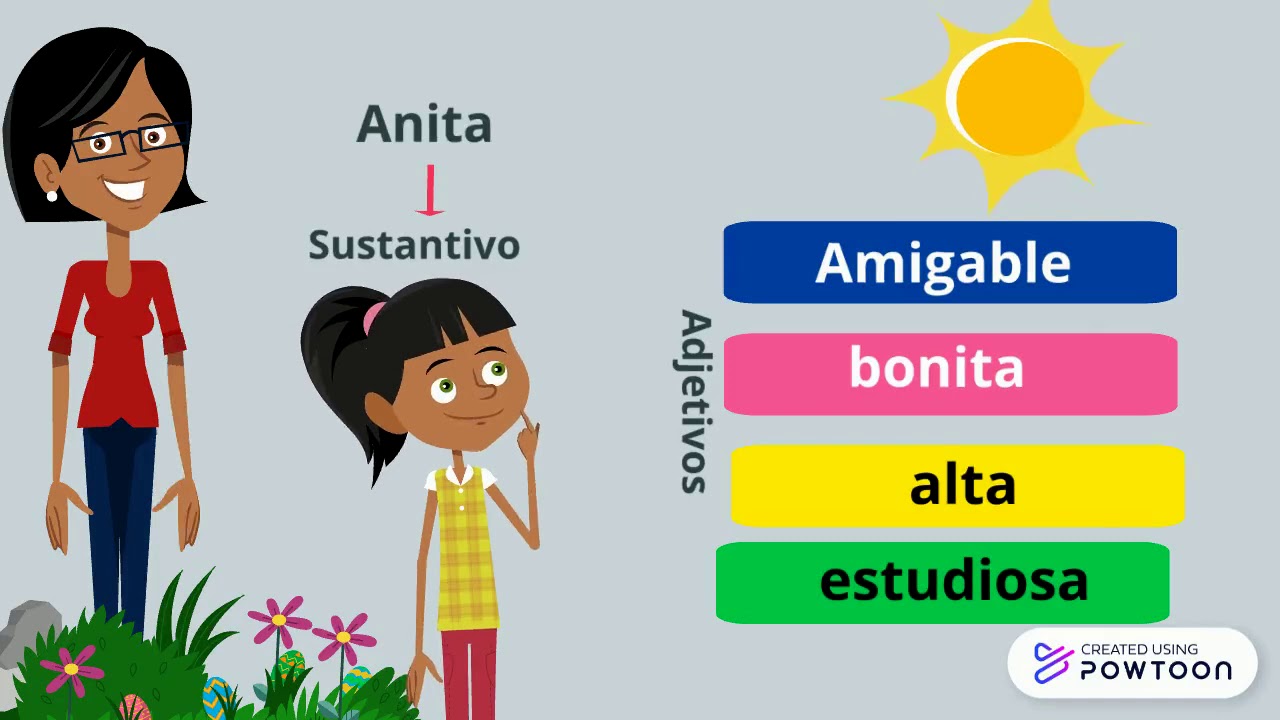 La clase anterior trabajamos en la planificación del texto…
AHORA VAMOS A TRABAJAR:
Escribe en tu cuaderno tu historia, guiándote por la respuestas de tu planificación.  
Recuerda que debes incluir los 3 pronombre, los 3 sustantivos propios, los 5 sustantivos comunes y los 5 adjetivos.